AUTOCUIDADO DA PESSOA COM DOENÇA ONCOLÓGICAUma Revisão Sistemática de Literatura
Autores:
Isabel Correia
Maria dos Anjos Frade
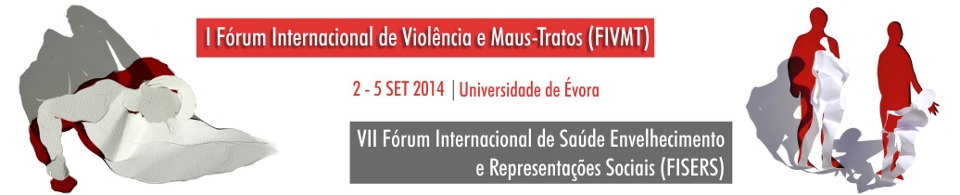 PROBLEMÁTICA
Assistimos a uma mudança nos sistemas de saúde em que o cenário dos cuidados à pessoa com doença oncológica se desloca, do internamento hospitalar para o ambulatório e domicílio.
A resposta a este problema exige que se assuma como essencial o desenvolvimento da capacidade para o autocuidado.
Entendemos importante analisar as intervenções educativas mobilizadas pelos enfermeiros em resposta às necessidades da pessoa com doença oncológica, para que se possam delinear estratégias de intervenção que permitam capacitá-la para assegurar o autocuidado na sua doença.
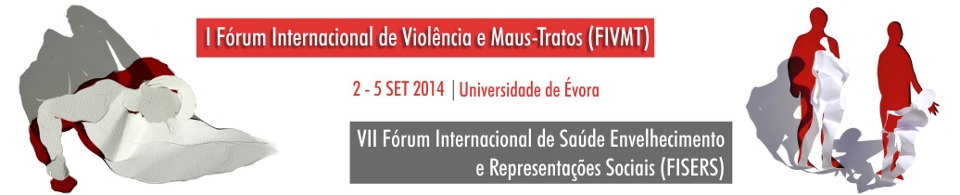 Objetivo
Analisar intervenções educativas de enfermagem no  processo de autocuidado da pessoa com doença oncológica.
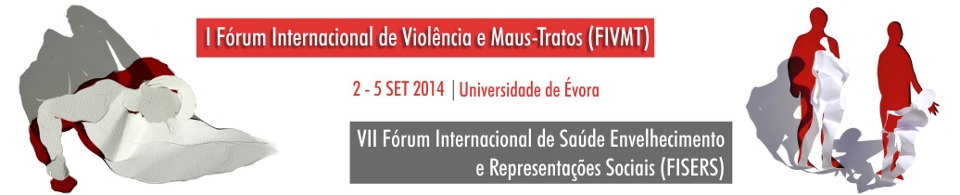 Metodologia
Protocolo de Investigação
Quais as intervenções educativas de enfermagem que contribuem para o autocuidado da pessoa com doença oncológica?
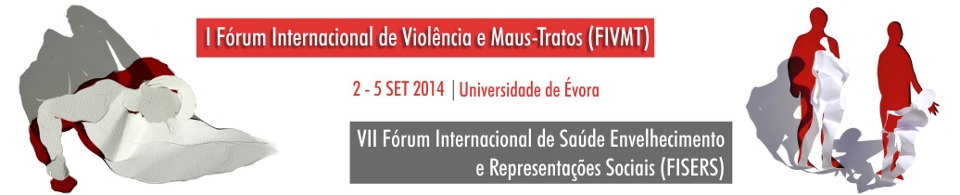 Metodologia
Critérios de inclusão:
Estudos que respondessem à questão de investigação;
Sem restrições quanto ao seu desenho;
Publicados no período(2010-2014);
Disponíveis em texto completo; 

Critérios de exclusão:
Doentes com idade inferior a 18 anos
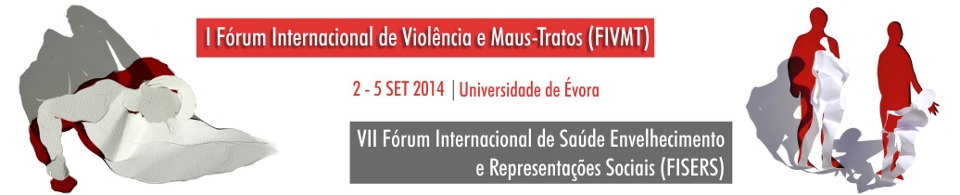 Metodologia
BASES DE DADOS:
EBSCO
CINHAL ; MEDLINE; PubMed, SCIELO,
 Academic Search Complete e Cochrane Methodology Register
- Identificados 47 trabalhos  Excluídos  38 com base nos critérios de inclusão/exclusão e após leitura do resumo, palavras-chave e acessibilidade de artigo completo - Analisados 9 estudos
9 estudos

4 Randomizados
3 Quasi experimentais
1 Estudo de caso
1 Revisão Sistemática
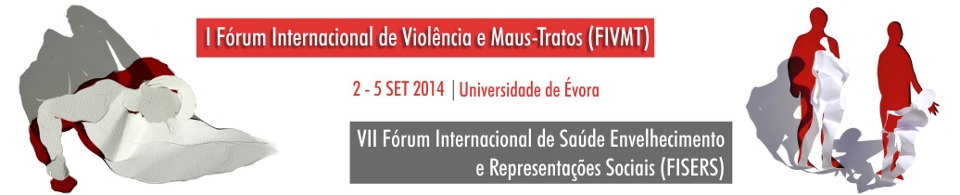 Resultados
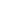 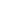 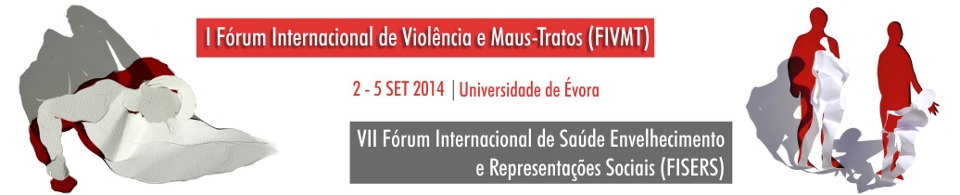 Resultados
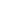 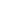 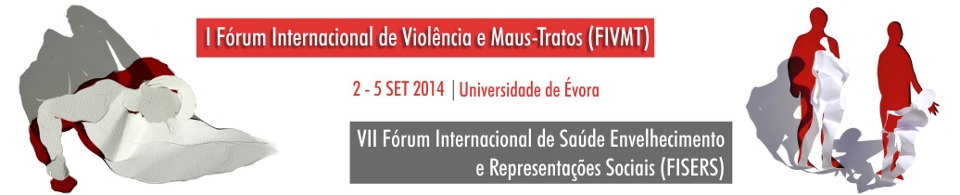 Resultados
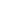 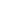 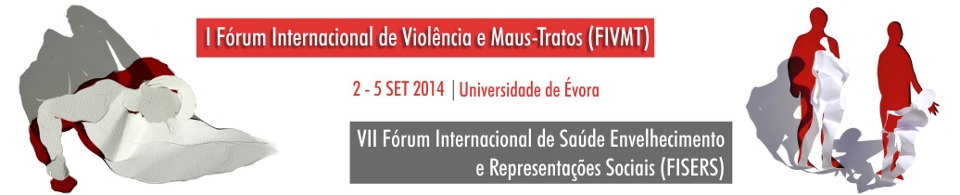 Resultados
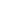 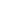 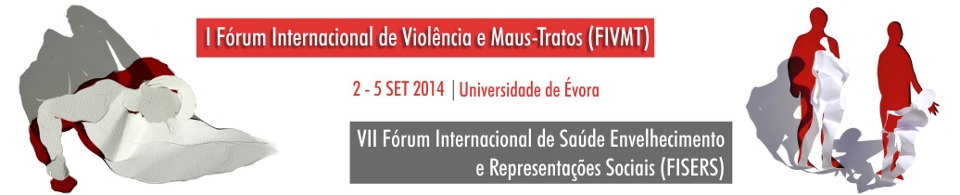 Resultados
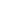 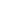 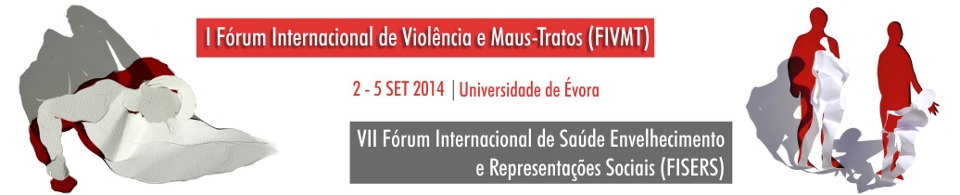 Resultados
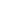 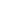 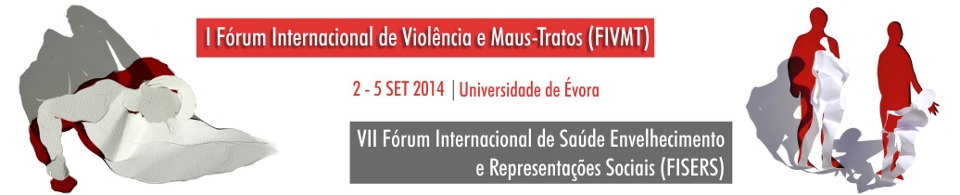 Resultados
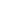 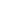 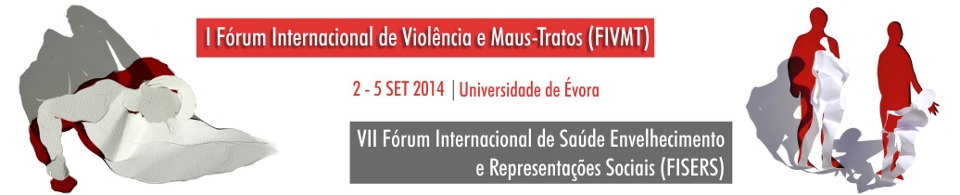 Resultados
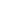 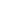 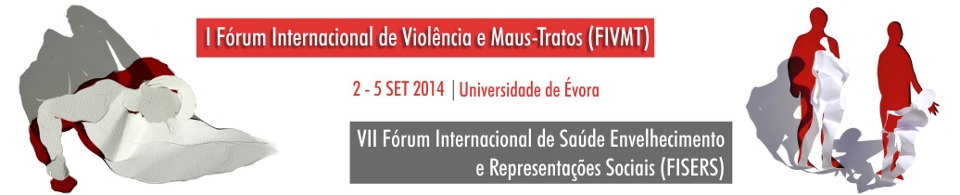 Resultados
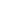 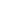 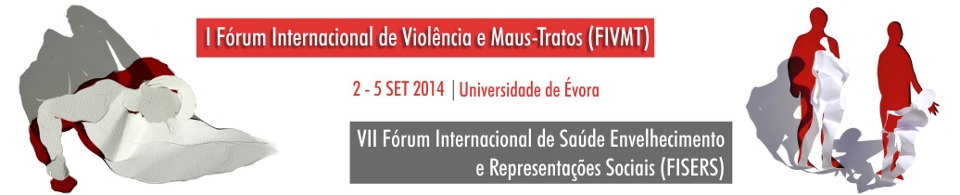 Discussão de Resultados
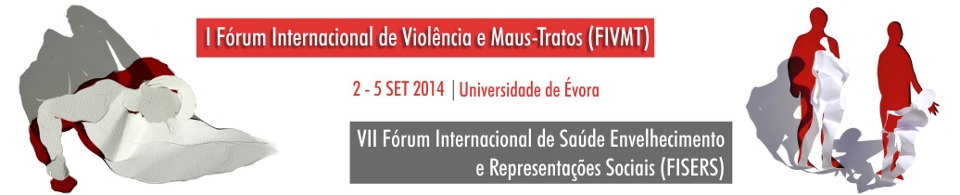 CONCLUSÕES
As intervenções educativas de enfermagem por si só contribuem para capacitar  o doente para o auto cuidado, no que concerne ao aumento do conhecimento, treino de competência de gestão de sintomas e adesão à terapêutica e a outras intervenções.
A capacidade de  auto cuidado da pessoa com doença oncológica, interfere no resultado das intervenções educativas.
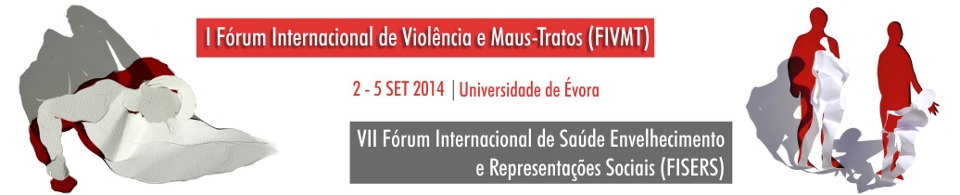 Referências Bibliográficas
Pagels, A., Söderquist, B., & Heiwe, S. (2012). Evaluating the illness perception questionnaire on patients with chronic kidney disease in Sweden. Scandinavian Journal Of Caring Sciences, 26(3), 474-484. doi:10.1111/j.1471-6712.2011.00952.x
Masters, S., Gordon, J., Whitehead, C., Davies, O., Giles, L. C., & Ratcliffe, J. (2012). Coaching Older Adults and Carers to have their preferences Heard (COACH): A randomised controlled trial in an intermediate care setting (study protocol). Australasian Medical Journal, 5(8), 444-454. doi:10.4066/AMJ.2012.1366
Papastavrou, E., Efstathiou, G., Tsangari, H., Suhonen, R., Leino-Kilpi, H., Patiraki, E., & ... Merkouris, A. (2012). A cross-cultural study of the concept of caring through behaviours: patients' and nurses' perspectives in six different EU countries. Journal Of Advanced Nursing, 68(5), 1026-1037. doi:10.1111/j.1365-2648.2011.05807.x
McLaughlin, L., & Mahon, S. M. (2012). Understanding Taste Dysfunction in Patients With Cancer. Clinical Journal Of Oncology Nursing, 16(2), 171-178. 
Güleser, G., Taşci, S., & Kaplan, B. (2012). The experience of symptoms and information needs of cancer patients undergoing radiotherapy. Journal Of Cancer Education: The Official Journal Of The American Association For Cancer Education, 27(1), 46-53. doi:10.1007/s13187-011-0254-7
Persson, E., Lindholm, E., Berndtsson, I., Lundstam, U., Hultén, L., & Carlsson, E. (2012). Experiences of living with increased risk of developing colorectal and gynaecological cancer in individuals with no identified gene mutation. Scandinavian Journal Of Caring Sciences, 26(1), 20-27. doi:10.1111/j.1471-6712.2011.00898.x
CHIEN, W. (2012). An overview of quality care of people with complex health needs. Contemporary Nurse: A Journal For The Australian Nursing Profession, 40(2), 142-146.
AUTOCUIDADO DA PESSOA COM DOENÇA ONCOLÓGICAUma Revisão Sistemática de Literatura
Autores:
Isabel Correia
Maria dos Anjos Frade